Comprehensive Geriatric Assessment (CGA)Geriatrics Hub
Dr. Thiru Yogaparan MD, FRCPC
Baycrest Health sciences 
Associate professor
University of Toronto
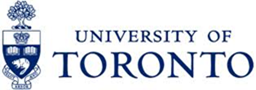 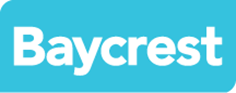 Goals  And Objectives
At the end of the session you will be  able to 
 
Describe : definition ,purpose, components and benefits of CGA
Identify patients who would benefit from a CGA
What is a CGA?
JAGS 1988; 36 (4) 343-347).
[Speaker Notes: Best definition]
History of CGA
Dr. Marjory Warren
The mother of modern
Geriatric Medicine
Journal of the Hong Kong Geriatrics Society • Vol. 10 No.2 July 2000
History: Works of Dr. Warren
Br Med J 1943;2:822-5.
 Lancet. 1946; i:841-843
Why  CGA ?
A cookie cutter approach will fail to serve the seniors
Basic activities of 
daily livingInstrumental activities of
daily livingActivity/exercise statusGait and balance
4 Dimensions of CGA
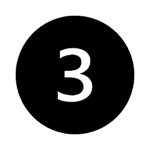 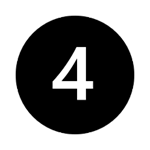 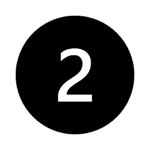 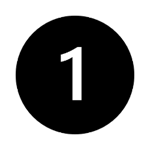 World 	Health Organization(WHO): Domains - Assessment of Older Patients
Sample CGA assessment form : FI- CGA
CGA : Care settings and teams
Can be inpatients or outpatient settings
The range of health care professionals working in the core  assessment team varies based on the resources
In many settings a core team consist of 
Physician
Nurse
Social worker 
Physiotherapists  
Occupational therapists
Traditionally, the various components of the evaluation are completed by different members of the team
Who will benefit
No criteria have been validated to readily identify patients who are likely to benefit from CGA 
Many seniors will benefit, however given the limited resources programs use specific criteria
E.g. Specific criteria used by CGA programs to identify patients include
Multiple medical co morbidities 
Specific geriatric conditions such as dementia, falls, frailty  or functional disability or decline 
Previous or predicted high health care utilization
 Consideration of new treatment e.g. surgery, chemotherapy 
Consideration of change in living situation (e.g. from independent living to assisted living, nursing home, or in-home caregivers)
CGA: Process
Comprehensive geriatric assessment:  goals
CGA
Gerontol Series Biological sci 2004; 59(5) 473-477
Cancer Control 10(6):454-462, 2003
Comprehensive geriatric assessment for 	older adults admitted to hospital 	(Review) 1	Copyright © 2011 The Cochrane Collaboration
Authors’ conclusions
Comprehensive geriatric assessment increases a patient’s likelihood of being alive and in their own home at up to 12 months
Plain language summary-comprehensive geriatric assessment for older adults admitted to hospital
This review investigates whether specialist, organized and coordinated geriatric care  CGA is better for patient outcomes than conventional care in a hospital setting
There is a clear and significant Improvement in the chances of a patient being alive and in their own home at up to a year after an emergency hospital admission if  they receive coordinated specialist services
This effect is consistently seen from trials of geriatric wards where patients are admitted to a dedicated ward area and receive care from a specialist multidisciplinary team
This effect was not clearly seen where patients remained In a general ward and received assessment from a visiting specialist multi-disciplinary team
References
Stuck AE, Siu AL, Wieland GD, Adams J, Rubenstein LZ. Comprehensive geriatric assessment: a meta-analysis of controlled trials. Lancet 1993; 342: 1032–6.
Conroy SP, Stevens T, Parker SG, Gladman JR. A systematic review of comprehensive geriatric assessment to improve outcomes for frail older people being rapidly discharged from acute hospital: ‘interface geriatrics’. Age Ageing 2011; 40: 436– 43.
 Tinetti ME, Fried T. The end of the disease era. Am J Med 2004; 116: 179–85.
Welsh, T. J., Gordon, A. L., & Gladman, J. R. (2014). Comprehensive geriatric assessment - a guide for the non-specialist. International Journal of Clinical Practice (Esher), 68(3), 290–293. https://doi.org/10.1111/ijcp.12313
Parker SG, McLeod A, McCue P et al. New horizons in comprehensive geriatric assessment. Age Ageing 2017. https://
doi.org/10.1093/ageing/afx104.
Ellis G, Whitehead M, O’Neill D, Langhorne P, Robinson D. Comprehensive geriatric assessment for older adults admitted
to hospital. Cochrane Database Syst Rev 2011a. doi:10.1002/ 14651858.CD006211.pub2.
 Warren MW. Care of the chronic sick. Lancet 1946; 1: 841–3.